SAC-853T
Inside Windows Azure: the cloud operating system
Mark Russinovich
Technical Fellow
Microsoft Corporation
About Me
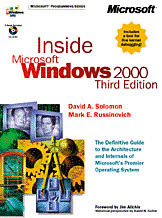 Technical Fellow, Windows Azure, Microsoft
Author of Windows Sysinternals tools
Coauthor of Windows Internals  book series
With Dave Solomon and Alex Ionescu
Coauthor of Sysinternals Administrator’s Reference
With Aaron Margosis
Author of Zero Day: A Novel
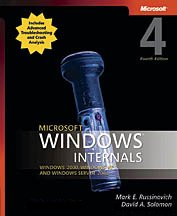 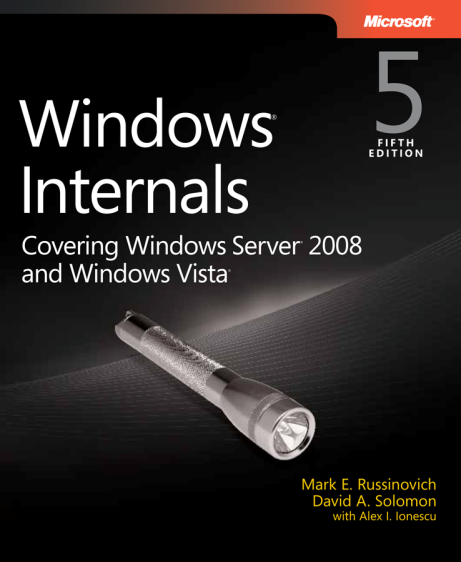 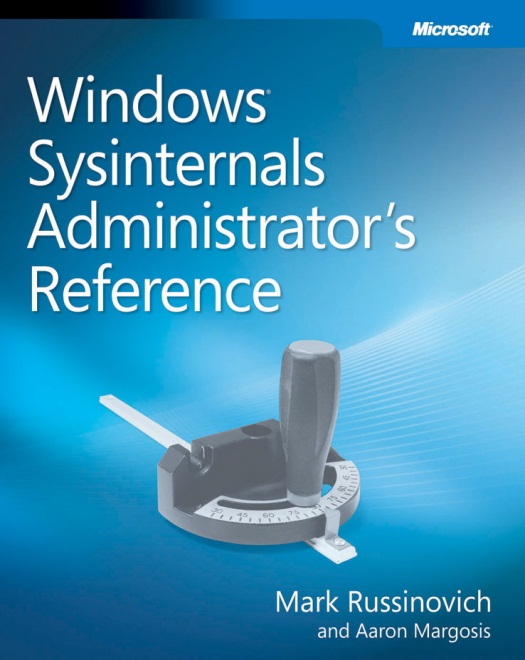 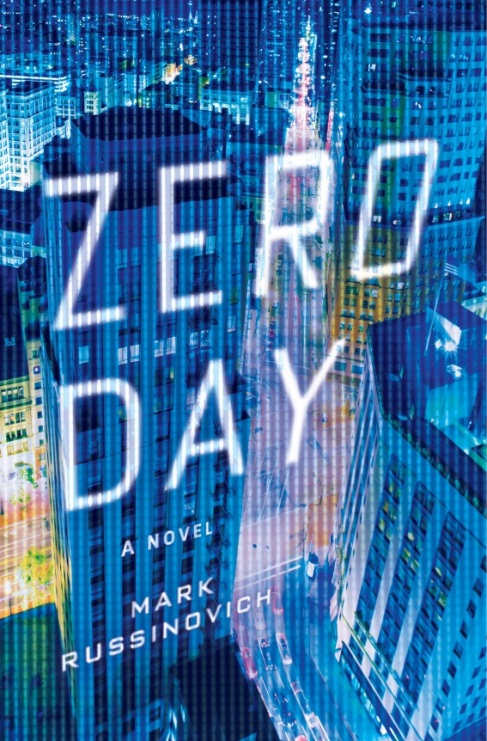 Agenda
Windows Azure Datacenter Architecture
Deploying Services
Maintaining Service Health
Developing and Operating Windows Azure
Windows Azure Datacenter Architecture
Datacenter Architecture
Datacenter Routers
Aggregation Routers and
Load Balancers
Agg
Agg
Agg
Agg
Agg
Agg
LB
LB
LB
LB
LB
LB
LB
LB
LB
LB
LB
LB
Top of Rack
Switches
TOR
TOR
TOR
TOR
TOR
TOR
TOR
TOR
TOR
TOR
TOR
TOR
TOR
TOR
TOR
…
…
…
…
…
…
Racks
Nodes
Nodes
Nodes
Nodes
Nodes
Nodes
Nodes
Nodes
Nodes
Nodes
Nodes
Nodes
Nodes
Nodes
Nodes
PDU
PDU
PDU
PDU
PDU
PDU
PDU
PDU
PDU
PDU
PDU
PDU
PDU
PDU
PDU
Power Distribution Units
Windows Azure Datacenters
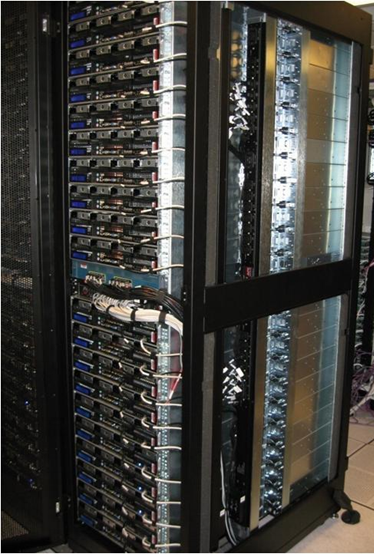 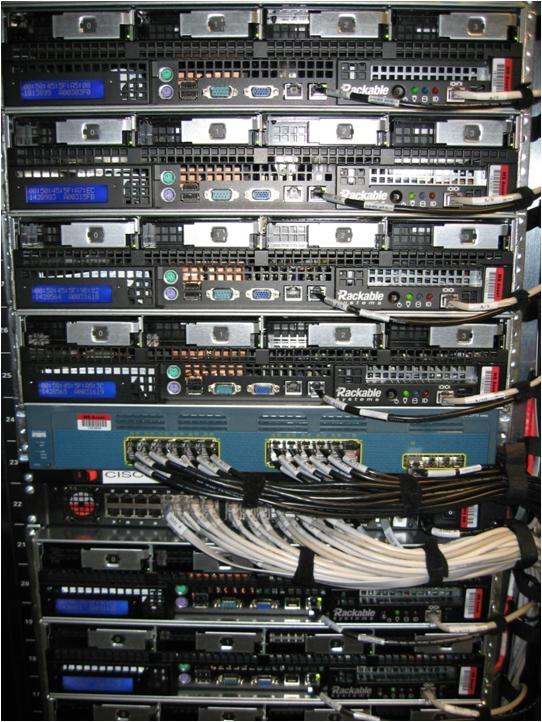 Datacenter Clusters
Datacenters are divided into “clusters”
Approximately 1000 rack-mounted server (we call them “nodes”)
Provides a unit of fault isolation
Each cluster is managed by a Fabric Controller (FC)
FC is responsible for:
Blade provisioning
Blade management
Service deployment and lifecycle
Datacenter network
FC
FC
FC
Cluster
1
Cluster
2
…
Cluster
n
The Fabric Controller (FC)
The “kernel” of the cloud operating system
Manages datacenter hardware
Manages Windows Azure services
Four main responsibilities:
Datacenter resource allocation
Datacenter resource provisioning
Service lifecycle management
Service health management
Inputs:
Description of the hardware and network resources it will control
Service model and binaries for cloud applications
Datacenter
Fabric Controller
Service
Server
Kernel
Process
Word
SQL Server
Exchange
Online
SQL Azure
Windows Kernel
Fabric Controller
Server
Datacenter
Cluster Resource Description
The Fabric Controller is bootstrapped with a Utility Fabric Controller (UFC)
Single-instance FC 
Used for bootstrap and FC updates
UFC feeds FC a description of the cluster physical and logical resources in Datacenter.xml
Server IP addresses
Pool of network IP addresses to assign services
Network hardware and Power Distribution Unit addresses
Inside a Cluster
FC is a distributed, stateful application running on nodes (servers) spread across fault domains
Top blades are reserved for FC
One FC instance is the primary and all others keep view of world in sync
Supports rolling upgrade, and services continue to run even if FC fails entirely
TOR
TOR
TOR
TOR
TOR
AGG
LB
LB
LB
LB
LB
FC3
FC2
FC4
FC5
FC1
FC3
Nodes
…
…
…
…
…
…
…
…
…
…
Rack
Provisioning a Node
Fabric Controller
Windows 
Deployment
Server
Power on node
PXE-boot Maintenance OS
Agent formats disk and downloads Host OS via Windows Deployment Services (WDS)
Host OS boots, runs Sysprep /specialize, reboots
FC connects with the “Host Agent”
Image Repository
Maintenance OS
Windows Azure
OS
Maintenance OS
Parent 
OS
Role
Images
Role
Images
Role
Images
Role
Images
PXE
Server
Node
Windows 
Azure
OS
FC Host Agent
Windows Azure Hypervisor
Deploying Services
Service
Deploying a Service to the Cloud:The 10,000 foot view
System Center AppManager
Windows Azure Portal
Package upload to portal
System Center Concero provides IT Pro upload experience
Windows Azure portal provides developer upload experience
Service package passed to RDFE
RDFE sends service to a Fabric Controller (FC) based on target region and affinity group
FC stores image in repository and deploys service
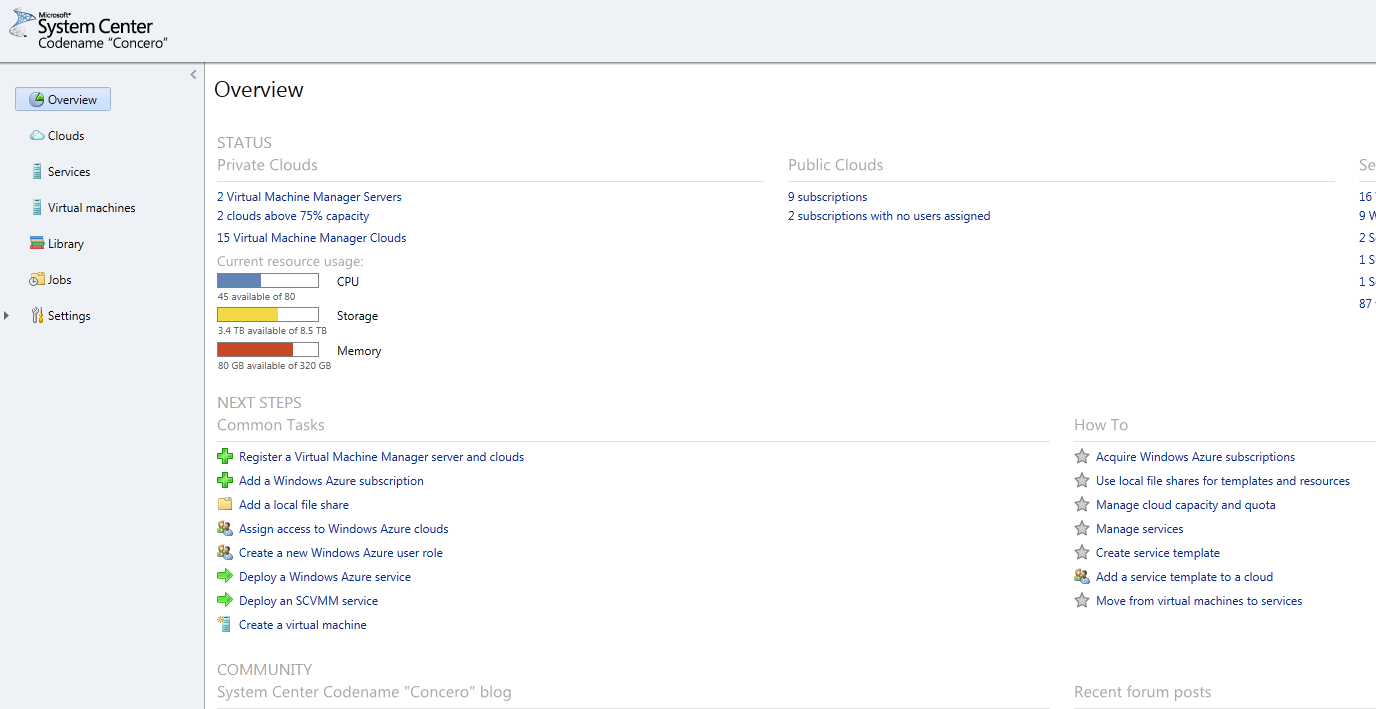 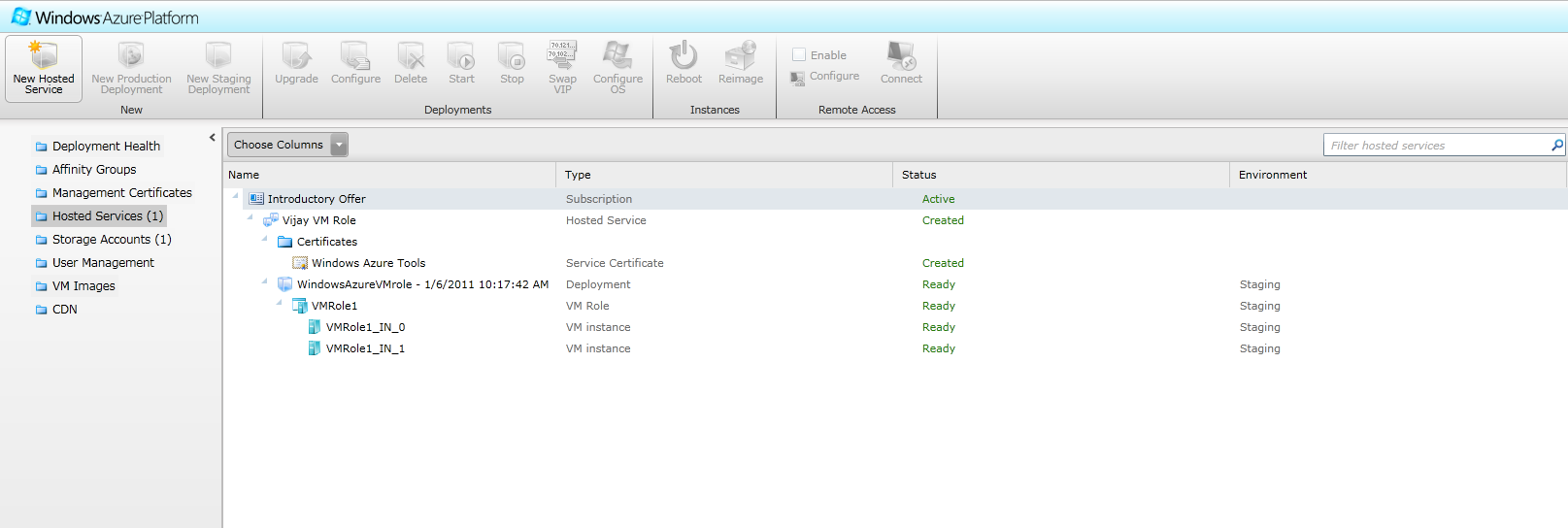 RDFE
Service
US-North Central Datacenter
Fabric Controller
RDFE
RDFE serves as the front end for all Windows Azure services
Subscription management
Billing 
User access
Service management
RDFE is responsible for picking clusters to deploy services and storage accounts	
First datacenter region
Then affinity group or cluster load
Normalized VIP and core utilization
The Several Service Models of Windows Azure
Service Model undergoes several translations on the way to a node
.CSDEF/.CSCFG deployed to RDFE
SDK schema for external use
Internal schema for infrastructure services (more Update Domains, Fault Domains, early access to features)
RDFE converts .CSDEF to .WAZ
Includes advanced service concepts
Native hardware 
Role colocation
RDFE then converts .WAZ to .SVD/.TRD
Fabric Controller internal model
Service Deployment Steps
Process service model files
Determine resource requirements
Create role images
Allocate compute and network resources
Prepare nodes
Place role images on nodes
Create virtual machines
Start virtual machines and roles
Configure networking
Dynamic IP addresses (DIPs) assigned to blades
Virtual IP addresses (VIPs) + ports allocated and mapped to sets of DIPs
Configure packet filter for VM to VM traffic
Programs load balancers to allow traffic
Service Resource Allocation
Goal: allocate service components to available resources while satisfying all hard constraints 
HW requirements: CPU, Memory, Storage, Network
Fault domains
Secondary goal: Satisfy soft constraints 
Prefer allocations which will simplify servicing the host OS/hypervisor
Optimize network proximity: pack nodes
Service allocation produces the goal state for the resources assigned to the service components
Node and VM configuration (OS, hosting environment)
Images and configuration files to deploy
Processes to start
Assign and configure network resources such as LB and VIPs
Deploying a Service
Role B
Worker Role
Count: 2
Update Domains: 2
Size: Medium
Role A
Web Role 
(Front End)
Count: 3
Update Domains: 3
Size: Large
www.mycloudapp.net
www.mycloudapp.net
Load
Balancer
10.100.0.185
10.100.0.36
10.100.0.122
Mapping Instances to Update/Fault Domains
Algorithm must round-robin across two axes: fault domains and update domains





APIs return FD and UD for an instance, but the mapping is invariant
IN_3
IN_0
IN_6
IN_7
IN_4
IN_1
IN_8
IN_5
IN_2
Inside a Deployed Node
Physical Node
Guest Partition
Guest Partition
Guest Partition
Guest Partition
Role Instance
Role Instance
Role Instance
Role Instance
Trust boundary
Guest Agent
Guest Agent
Guest Agent
Guest Agent
Host Partition
Image Repository (OS VHDs, role ZIP files)
FC Host Agent
Fabric Controller (Primary)
Fabric Controller (Replica)
Fabric Controller (Replica)
…
Deploying a Role Instance
FC pushes role files and configuration information to target node host agent
Host agent creates three VHDs:
Differencing VHD for OS image (D:\)
Host agent injects FC guest agent into VHD for Web/Worker roles
Resource VHD for temporary files (C:\)
Role VHD for role files (first available drive letter e.g. E:\, F:\)
Host agent creates VM, attaches VHDs, and starts VM
Guest agent starts role host, which calls role entry point
Starts health heartbeat to and gets commands from host agent
Load balancer only routes to external endpoint when it responds to simple HTTP GET (LB probe)
Role Instance VHDs
Role Virtual Machine
C:\
Resource Disk
D:\
Windows Differencing Disk
E:\ or F:\
Role Image Differencing Disk
Role VHD
Windows VHD
Inside a Role VM
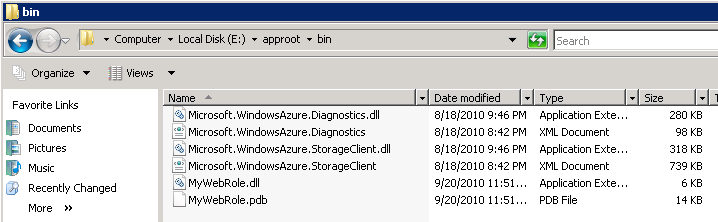 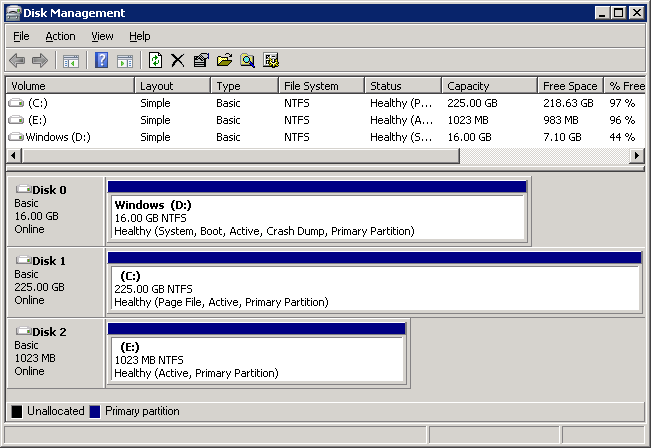 OS Volume
Resource Volume
Role Volume
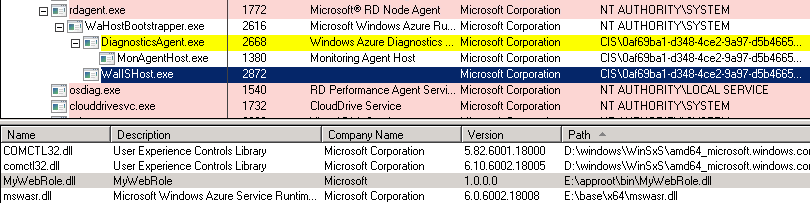 Guest Agent
Role Host
Role Entry Point
Performance Improvements: JBOD
Today: blade disks are striped
VM VHDs share the multi-disk volume
I/O contention can be high during boot of multiple VMs
Failure of one disk affects all VMs
Improvement: create one volume per disk
VHDs span volumes only if necessary
Leads to higher I/O isolation
Failure of a disk affects only VMs hosted on that disk
VHD2
VHD1
VHD2
VHD1
Volume
Volume 1
Volume 2
Volume 3
Disk 1
Disk 2
Disk 3
Disk 1
Disk 2
Disk 3
JBOD
Striping
Performance Improvements: Preallocation and Prefetching
Today: Differencing VHDs expanded on demand
Causes seeks and zero-filling for expansion
Volume becomes fragmented over time
Improvement: Preallocate and prefetch VHDs
Differencing and dynamic VHDs preallocated and demand zero-filled
OS VHD prefetched from lab-generated prefetch file
VHD1
VHD2
Preallocation
Dynamic Allocation
Updating the Host OS
Initiated by the Windows Azure team
Typically no more than once per month 
Goal: update all machines as quickly as possible
Constraint: must not violate service SLA
Service needs at least two update domains and role instances for SLA
Can’t allow more than one update domain of any service to be offline at a time
Essentially a graph coloring problem
Edges exist between vertices (nodes) if the two nodes host instances of the same service role in different update domains
Nodes that don’t have edges between them can update in parallel
Note: your role instance keeps the same VM and VHDs, preserving cached data in the resource volume
Allocation Constraints
Service A
Role A-1
UD 1
Service B
Role A-1
UD 1
Service A
Role A-1
UD 2
Service B
Role A-1
UD 2
Host OS upgrade rollout is 2x faster with allocation 1
Both allocations are valid from the service’s point of view
Allocation 1 allows for 2 nodes rebooting simultaneously
Allocation 2 allows only one node to be down at any time
Allocation algorithm:
Prefer nodes hosting same UD as role instance’s UD
Service A
Role B-1
UD 1
Service B
Role B-1
UD 1
Service A
Role B-2
UD 2
Service B
Role B-2
UD 2
Allocation 1
Service A
Role A-1
UD 1
Service A
Role A-1
UD 2
Service B
Role B-1
UD 1
Service B
Role A-1
UD 2
Service A
Role B-1
UD 1
Service A
Role B-2
UD 2
Service B
Role B-2
UD 2
Service B
Role A-1
UD 1
Allocation 2
Updating a Cluster: The Long Tail
Cluster Host OS updates can take many hours because of the “long tail”
Some services have many UDs, serializing server updates
Because of utilization, sometimes UDs from different services must be placed on the same server, forcing serialization
Worst case: servers must be updated one-by-one
Number of Servers Updated
3
6
12
0
9
Hours
Maintaining Service Health
Node and Role Health Maintenance
FC maintains service availability by monitoring the software and hardware health
Based primarily on heartbeats 
Automatically “heals” affected roles
Hardware Issue Breakdown
Most hardware issues as clusters age are disk related
SMART errors are crucial to catching them before customers are affected
JBOD is more important as number of disks in a server increase
Memory errors are DIMM related and can be detected at boot by mismatch of available RAM and configured RAM
System must diagnose and recover from hardware issues automatically
Moving a Role Instance (Service Healing)
Moving a role instance is similar to a service update
On source node:
Role instances stopped
VMs stopped
Node reprovisioned 
On destination node:
Same steps as initial role instance deployment
Warning: Resource VHD is not moved
Service Healing
Role B
Worker Role
Count: 2
Update Domains: 2
Size: Medium
Role A – V2
VM Role 
(Front End)
Count: 3
Update Domains: 3
Size: Large
www.mycloudapp.net
www.mycloudapp.net
Load
Balancer
10.100.0.36
10.100.0.185
10.100.0.191
10.100.0.122
Developing and Operating Windows Azure
Windows Azure Service Development
Multiple teams in Windows Azure develop infrastructure services
Fabric Controller
Storage Location Service (XLS) and Storage
Monitor and Diagnostic Service (MDS)
Sydney Management (Windows Azure Connect)
Portal
…
Each team releases on its own cadence 
Every day there’s at least one team deploying
Releases go through three stages: INT, STAGE, PROD
Stop for a few days to a week at each
Windows Azure Monitoring
All services emit events to Monitoring and Diagnostics (MDS) tables
MDS analysis tasks constantly aggregate and scan events
Some events trigger alarms and/or actions
MDS logs allow us to analyze performance and availability
Core Infrastructure
Alarming
Monitoring Data Store
(Windows Azure Tables
Reporting
Analysis Service
Monitoring API Performance (RDFE)
MDS log analysis of RDFE Deployment operation performance:
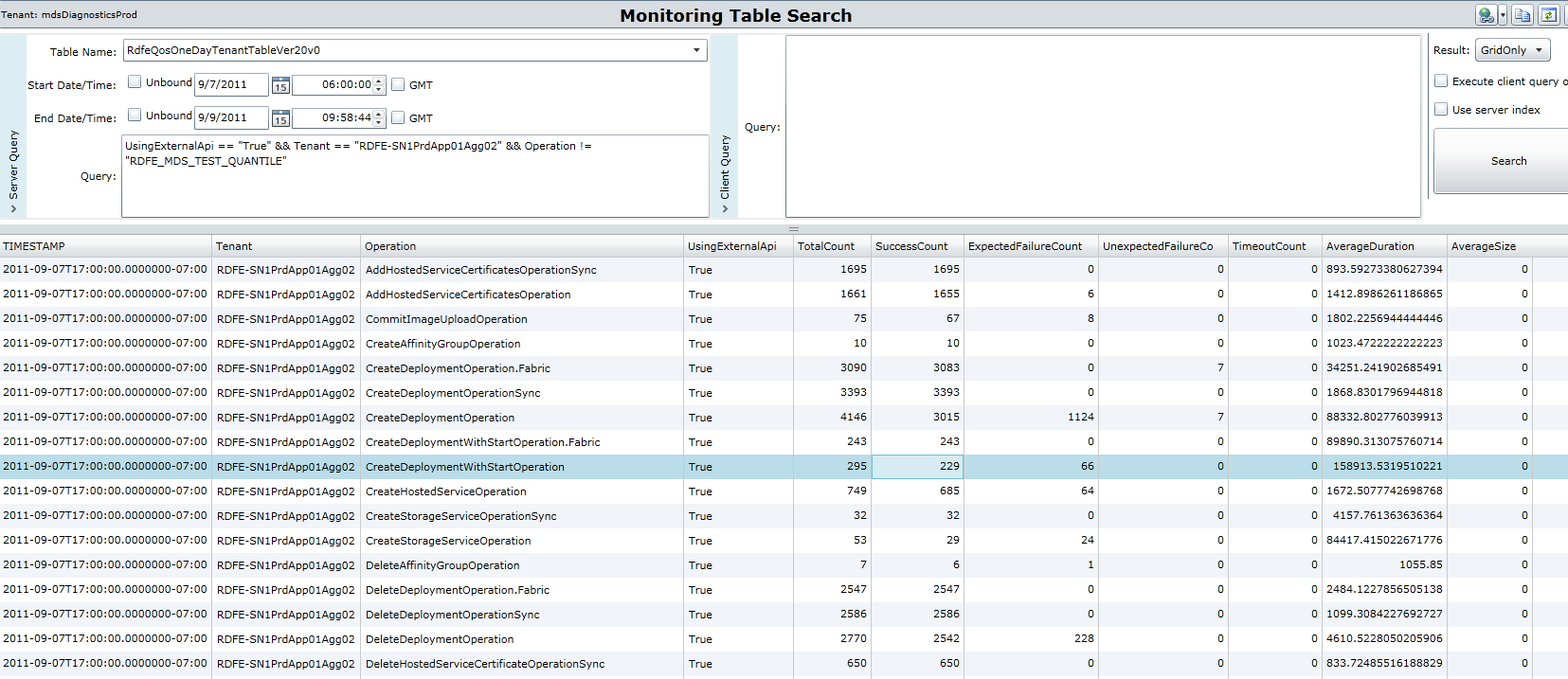 Canary Display
Canary display provides a realtime view of Canary health and status
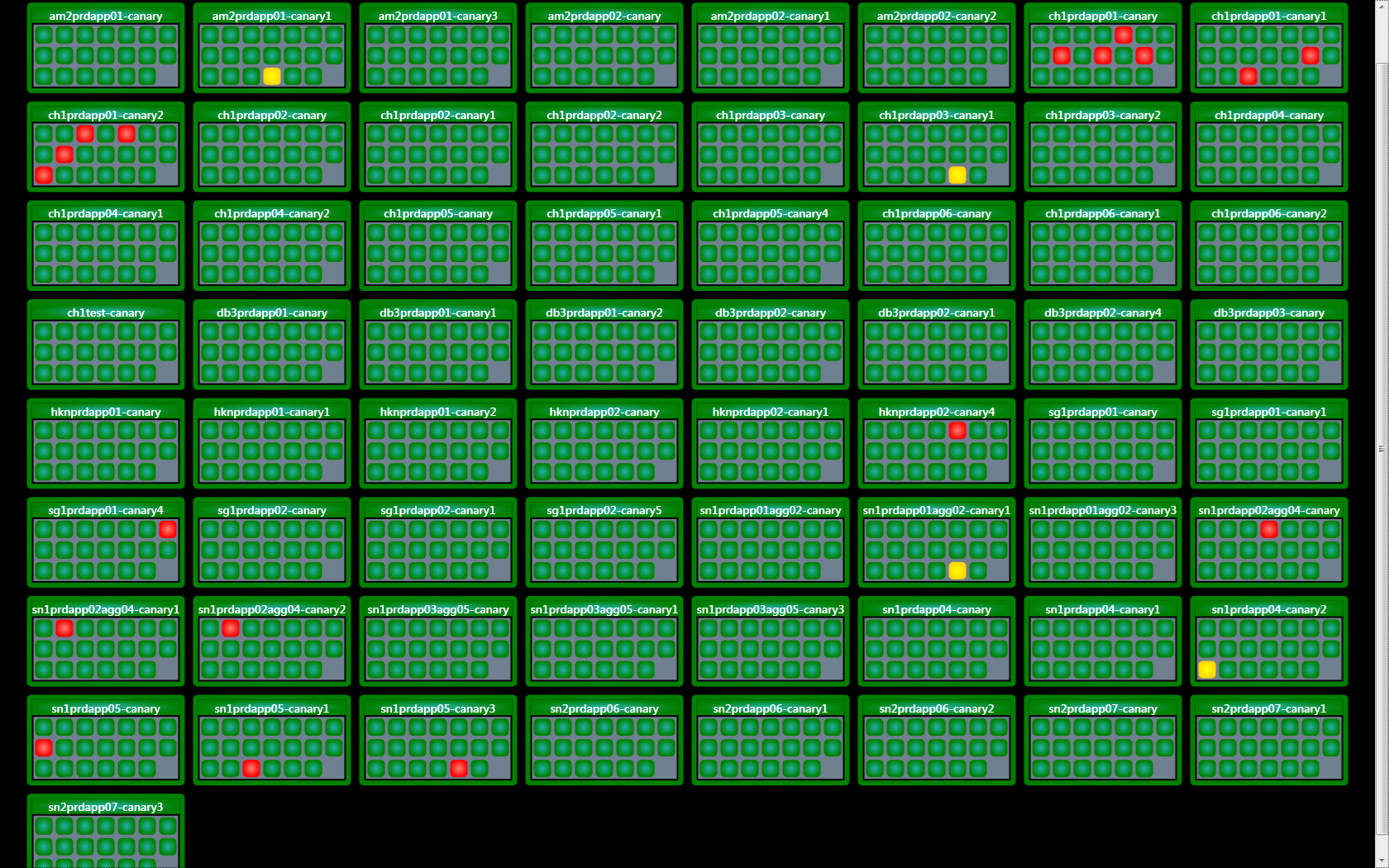 Red instances are instances being upgraded
Conclusion
Platform as a Service is all about reducing management and operations overhead
The Windows Azure Fabric Controller is the foundation for Windows Azure’s PaaS
Provisions machines
Deploys services
Configures hardware for services
Monitors service and hardware health
The Fabric Controller continues to evolve and improve
thank you
Feedback and questions http://forums.dev.windows.com 
Session feedbackhttp://bldw.in/SessionFeedback
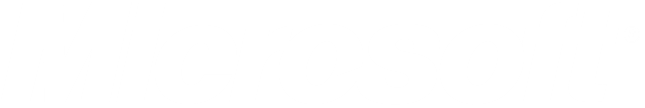 © 2011 Microsoft Corporation. All rights reserved. Microsoft, Windows, Windows Vista and other product names are or may be registered trademarks and/or trademarks in the U.S. and/or other countries.
The information herein is for informational purposes only and represents the current view of Microsoft Corporation as of the date of this presentation.  Because Microsoft must respond to changing market conditions, it should not be interpreted to be a commitment on the part of Microsoft, and Microsoft cannot guarantee the accuracy of any information provided after the date of this presentation.  MICROSOFT MAKES NO WARRANTIES, EXPRESS, IMPLIED OR STATUTORY, AS TO THE INFORMATION IN THIS PRESENTATION.